Current Lidar Updates
Lidar Phases
Phase 1 – Acquired and available @ 2ppsm
Phase 3 – Acquired and available @ 2ppsm
Phase 2 – Acquired and available @ 2ppsm
Phase 4 – currently in Processing
Phase 5 – Currently in Collection
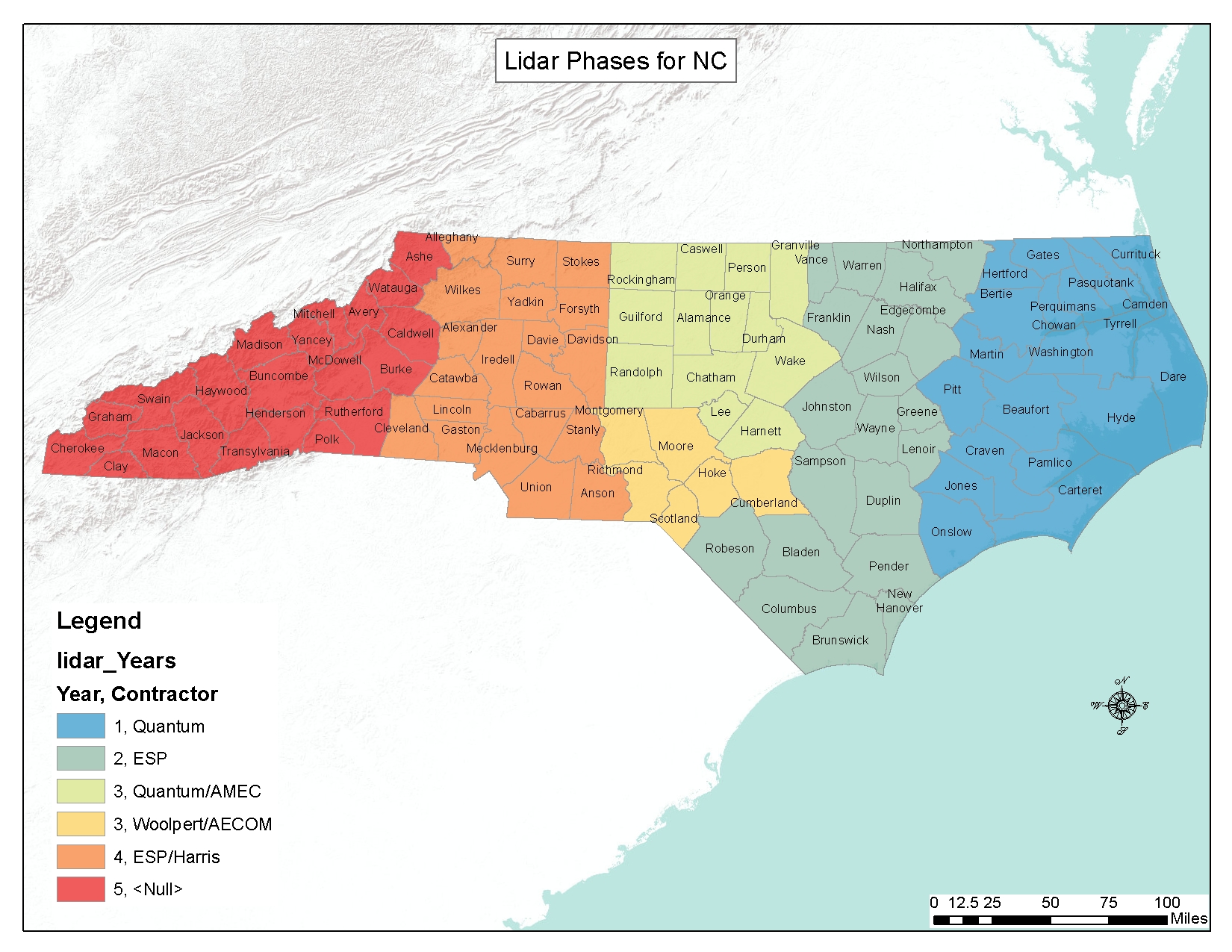 All available Data will be provided on rmp.nc.gov/sdd
Collection for Phase 4-     07/13/2017
Collection is Complete
Clip and Ship
Phase 5 collection Complete
Questions